Воспитательная программа«Радуга дружбы»Автор  программы: Ермакова Татьяна Владимировна  с. Новоярки 2014
Краткая аннотация содержания программы.
Программа объединяет и систематизирует деятельность всех участников учебно-воспитательного процесса, акцентируя внимание на пропаганду здорового образа жизни и безопасного поведения. Основные направления программы представлены через социальное проектирование, КТД, учебную и внеклассную деятельность, организацию каникулярной занятости. Данная программа создана на основе программы духовно-нравственного развития школы.
Основная цель программы:

Свободное развитие личности, создание условий для самовыражения, самоутверждения, самореализация каждого учащегося.
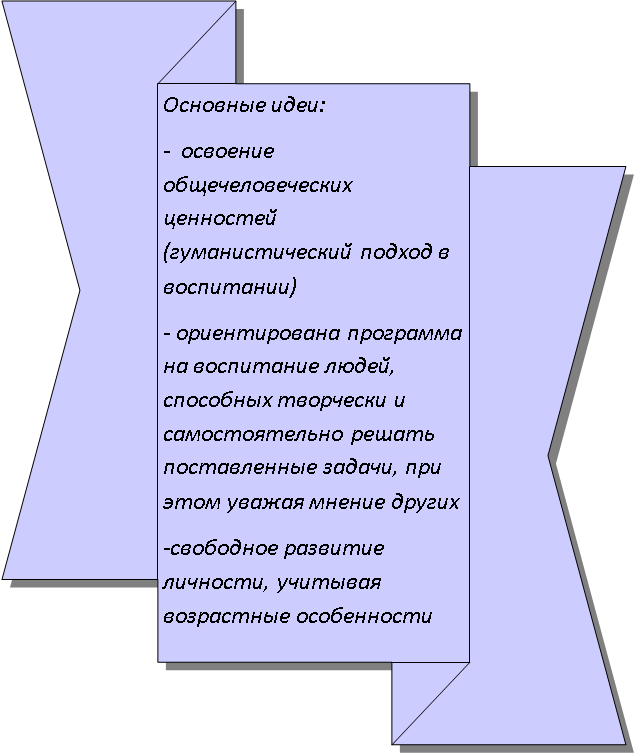 Организация воспитания учащихся
 по программе «Радуга дружбы» осуществляется по следующим направлениям:
Сроки реализации
1-й  этап – Проектный
(2014-2015)  1 класс
2 –й этап – Этап становления системы
(2015-2016) 2 класс
( деятельность по сплочению классного коллектива)
3 этап – Деятельность по сплочению и развитию классного коллектива, созданию развивающей среды личности ребёнка.
(2016-2018)  3-4 классы
Ожидаемые результаты
-увеличение уровня личностных достижений учащихся ( победы в конкурсах, соревнованиях)

-духовное, нравственное, гражданско-патриотическое становление учащихся;

-укрепление связи между всеми участниками учебно-воспитательного процесса;

-формирование «моды на здоровый образ жизни»;

-реализация социальных проектов.
Спасибо за внимание!
Результаты диагностики
Данная программа была частично реализована в 2012 – 2014 г. (2-3 классы)
Уровень воспитанности 

А)2 класс (2012)                             Б) 3 класс (2014)
2.Внеурочная занятость 
А) 2 класс (2012)             Б)3 класс (2014)